NICE guidance for supporting smokers in secondary care
John Britton
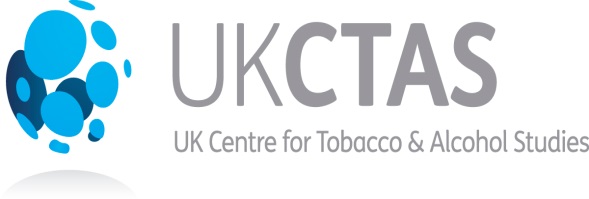 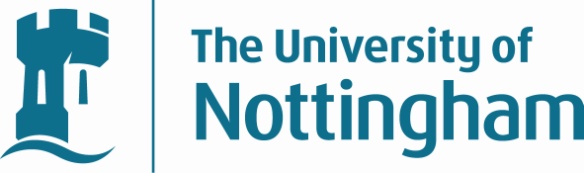 [Speaker Notes: Thank organisers, welcome on behalf of srnt and ukctcs, 

Stress this is predominantly european union

by way of introduction to ukctcs.....]
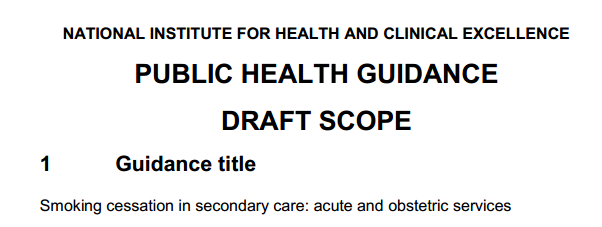 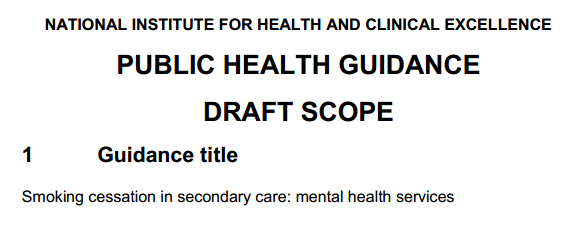 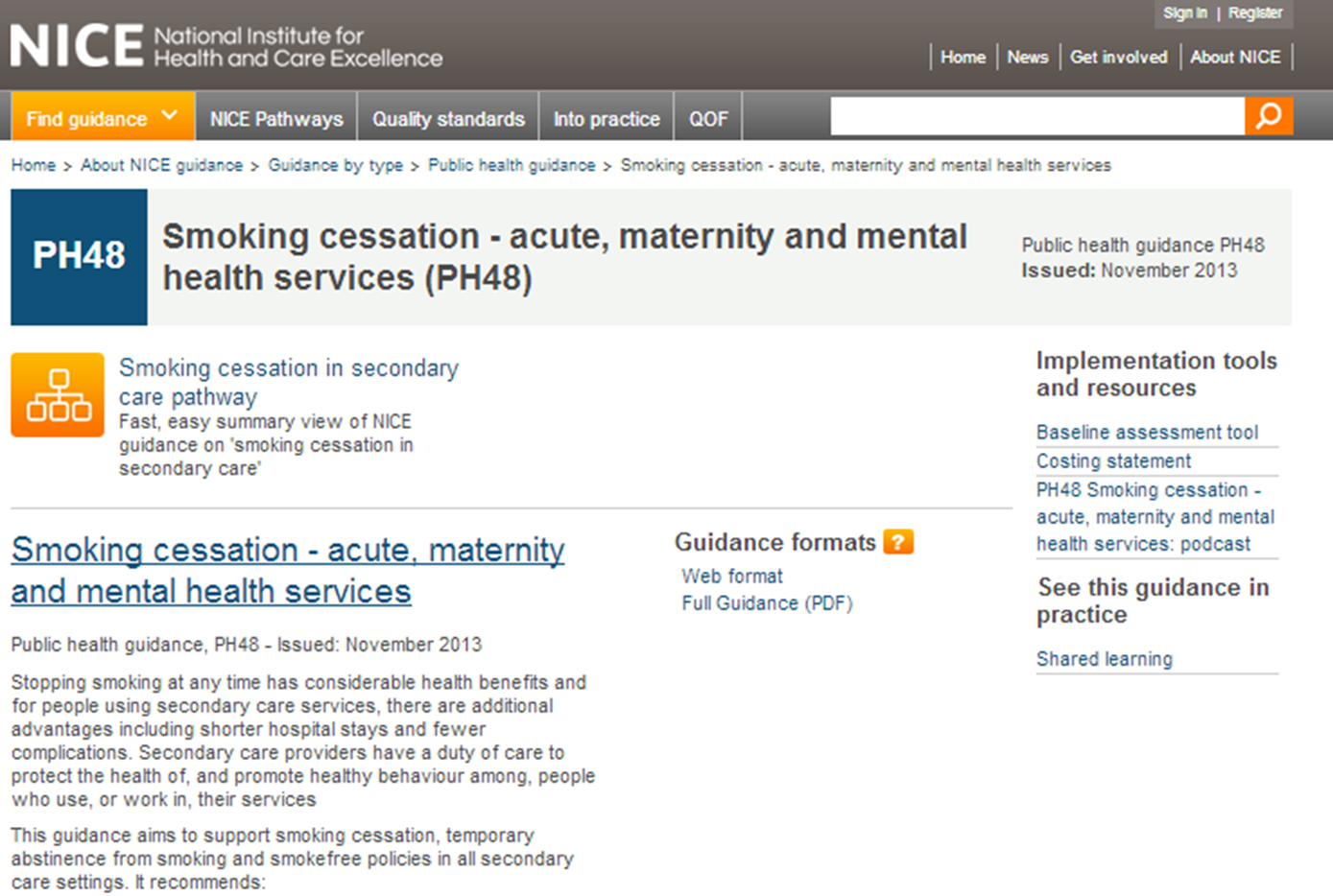 Context  

Evidence reviews

Main findings

Responses
PDG members 		NICE staff
Matthew Alford Community Member
Gary Bickerstaffe Health Improvement Specialist
John Britton Professor of Epidemiology
Jonathan Campion Consultant Psychiatrist
Amanda Farley Lecturer in Epidemiology
Elizabeth Fisher Health Improvement Manager
Liz Gilbert NCSCT 
Gill Grimshaw Community Member
Yvonne Hermon Smoking and Pregnancy Coordinator
Jo McCullagh Tobacco Control /SSS
Lisa McNally Consultant in Public Health
John Moxham Professor of Respiratory Medicine
Rachael Murray Lecturer Health Policy
Carmel O'Gorman Specialist Midwife
Shalini Patni Consultant Obstetrician
Giri Rajaratnam Deputy Regional Director PHE
Elena Ratschen Lecturer, Tobacco Control
Fraser Serle Community Member
Matthew Taylor York Health Economics Consortium
Hilary Wareing Tobacco Control Collab. Centre
Tricia Younger Associate Director (to 12.12)
Simon Ellis Associate Director (from 12.12)
Pete Shearn Lead Analyst
Amanda Killoran Analyst (until June 2012)
Linda Sheppard Analyst
Patti White Analyst
Lesley Owen Health Economics
Patricia Mountain Project Manager
Denise Jarrett Coordinator
Sue Jelley Senior Editor (to 2.13)
Jaimella Espley Senior Editor (from 2.13)
Alison Lake Editor (until May 2013)
Rebecca Boucher Editor (from May 2013)

Mike Kelly  CPH Director
Tonya Gillis Press and Media
Smoking and NHS secondary care, England 2011http://www.hscic.gov.uk/catalogue/PUB11454/smok-eng-2013-rep.pdf
10 million adult admissions/year
1.5 million for diseases caused by smoking
463,000 attributable to smoking
25% of respiratory 
81% of lung cancer 
86% COPD
15% cardiovascular
11% cancer
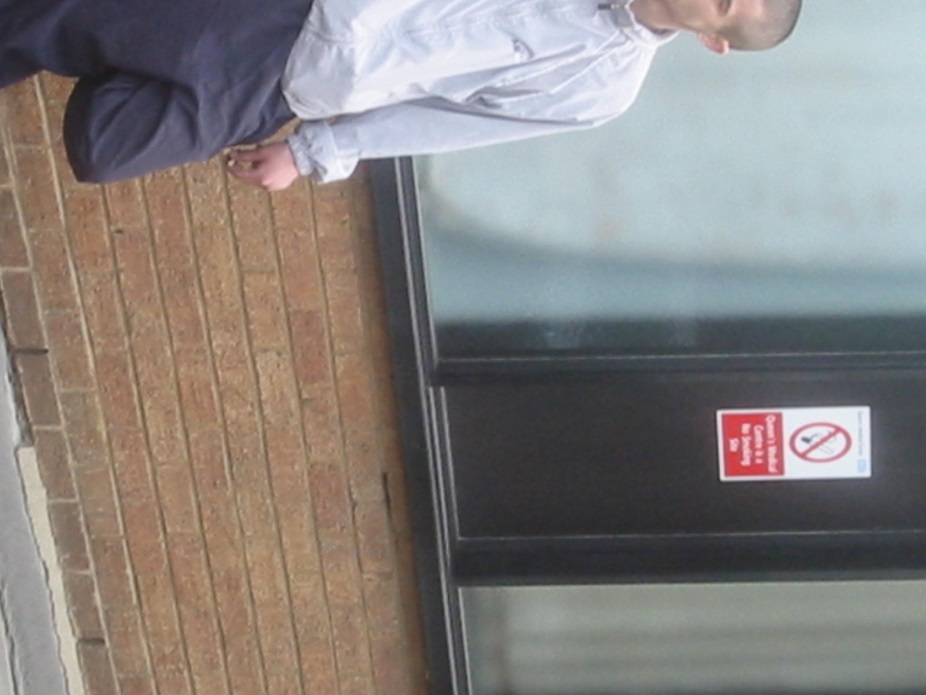 Smoking in people admitted to English hospitals, 2010-11 Szatkowski et al, preliminary data
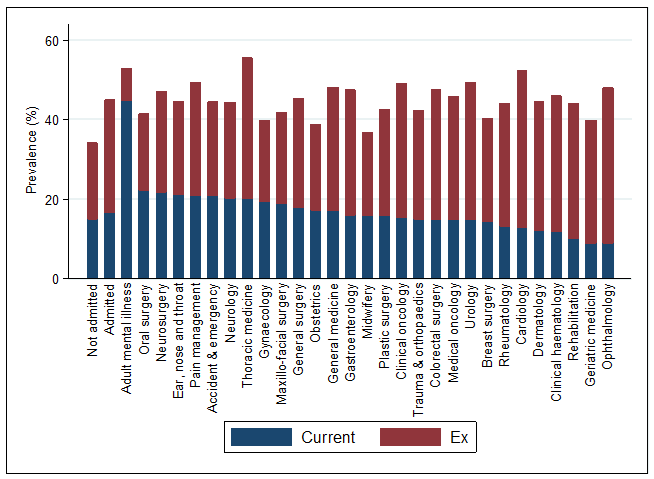 Total of ~ 2.6 million smokers admitted to hospital
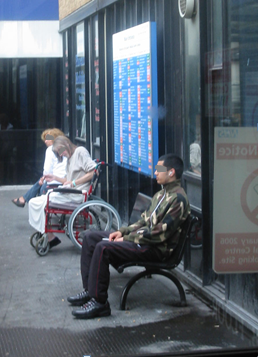 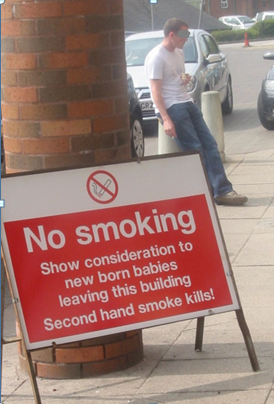 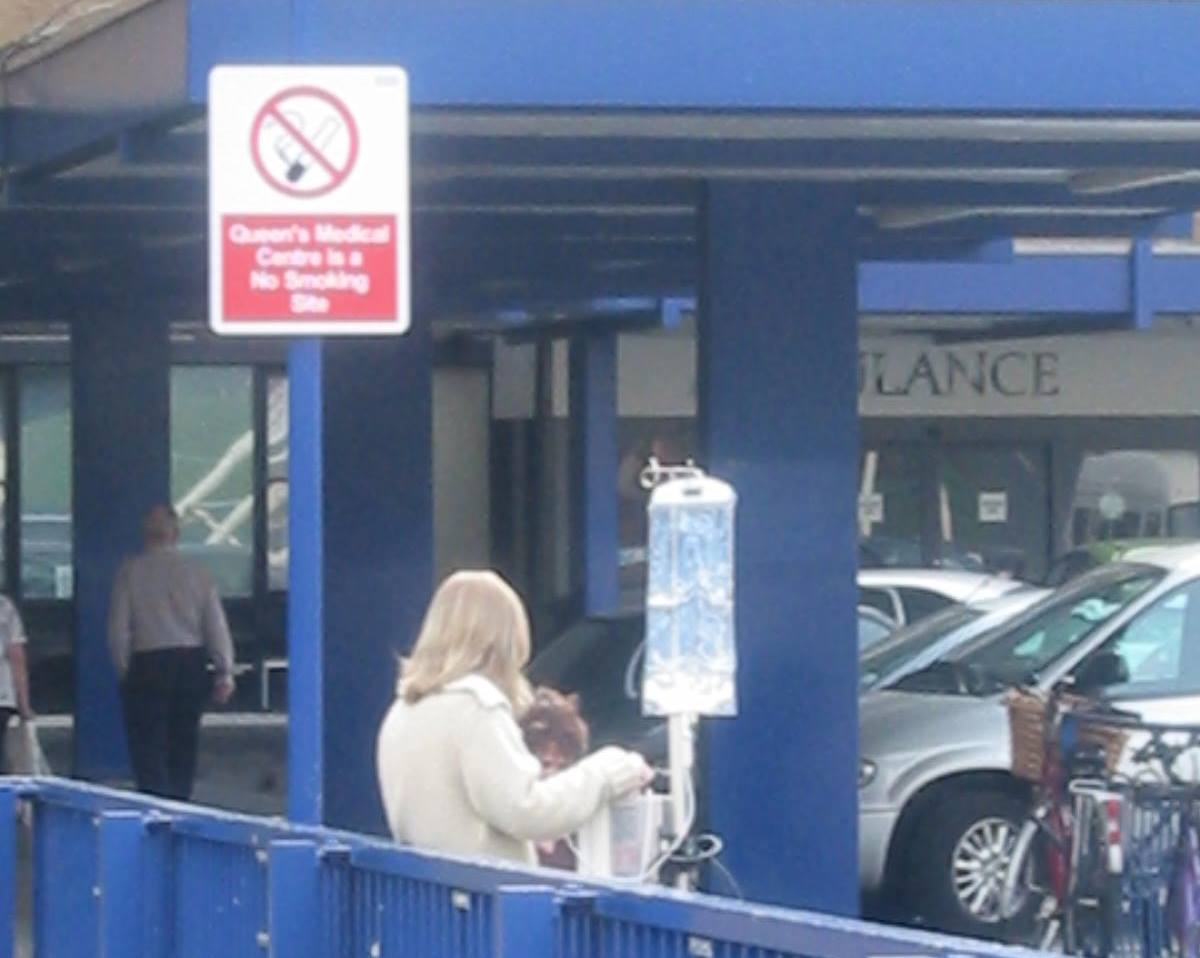 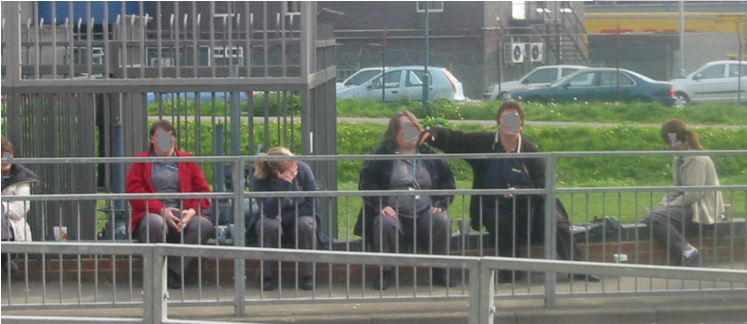 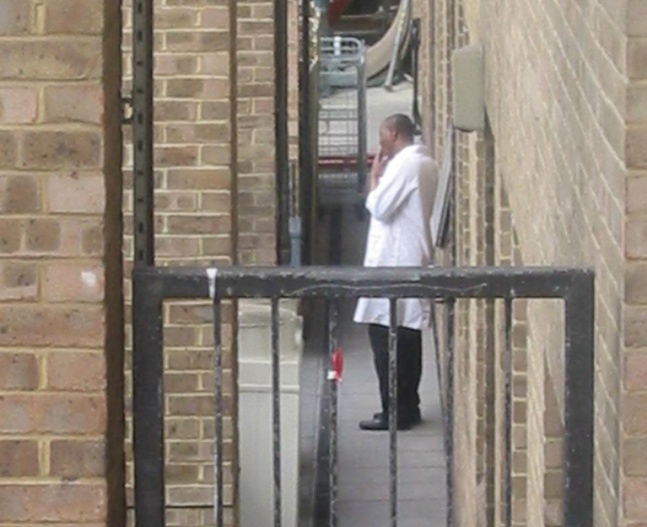 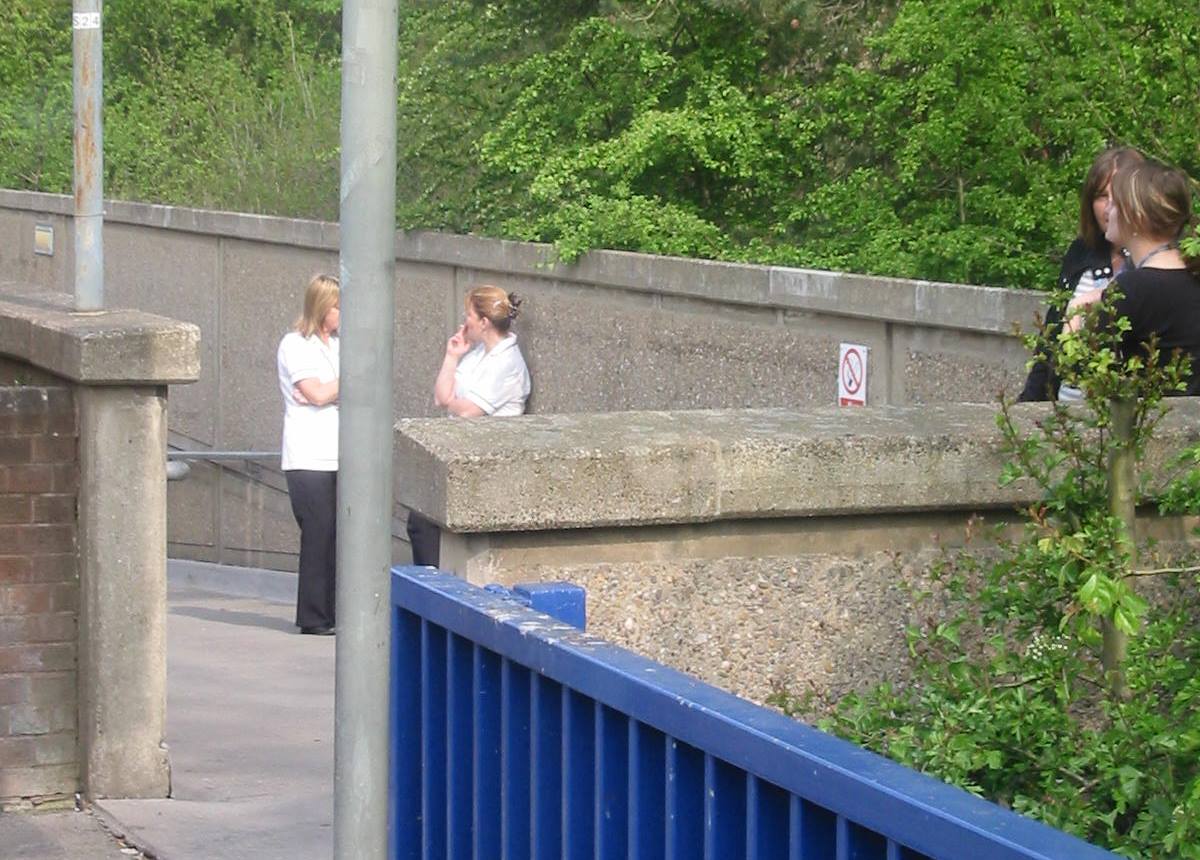 NICE guidance on tobacco dependence
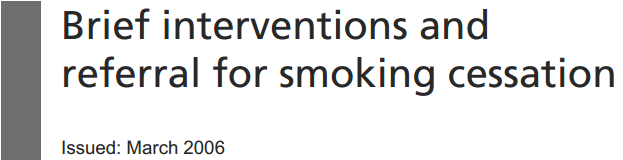 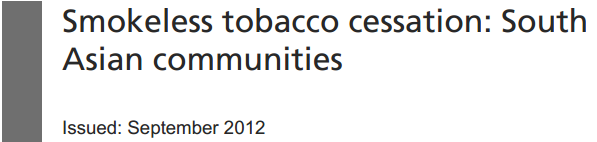 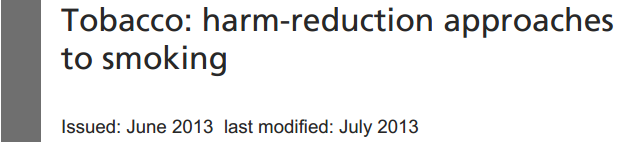 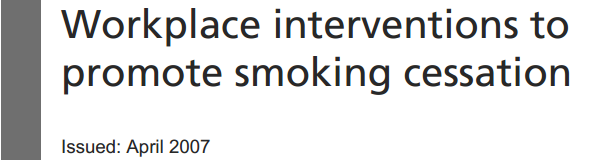 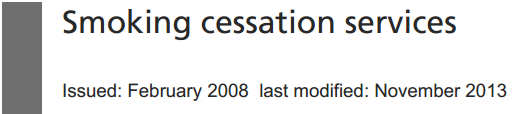 What is an effective stop smoking intervention?
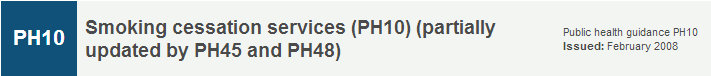 Treatments, either separately or combined, including:
brief interventions [by healthcare professionals]
individual or group behavioural counselling
NRT, varenicline or bupropion pharmacotherapy
self-help materials
Delivered by NHS Stop Smoking Services with adequate staffing and a full-time coordinator]

Targets for the number of smokers using the service [5% of population] and one-month quit rates [35% ]
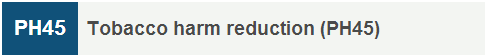 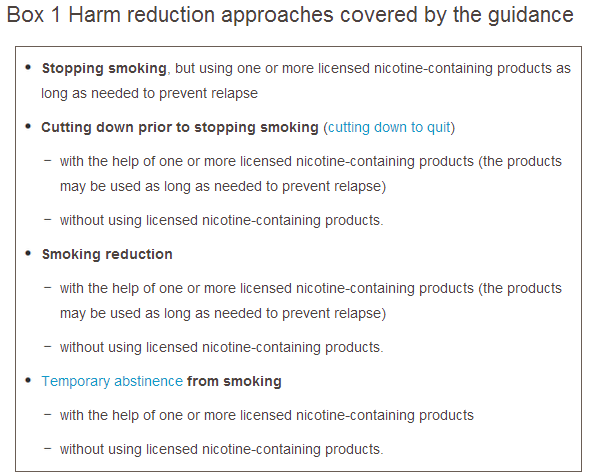 Evidence sources: Commissioned reviews
Effects of nicotine 
Smoking cessation interventions in acute and maternity services
effectiveness
barriers and facilitators
Smoking cessation interventions in mental health services
Effectiveness
Barriers and facilitators 
Smoke-free strategies
Effectiveness
Barriers and facilitators 
Cost effectiveness
Evidence sources: Expert papers
Stop smoking interventions in secondary care 
Streamlined secondary care system: project report
RCT of systematic identification and treatment of smokers
Association between smoking and mental disorders 
Smoking in people with mental health problems
Ethics of smoking cessation and smoke-free policies
South London and Maudsley NHS Trust Smoke-free pilot
Evidence reviews: Nicotine effects
No RCT signal of risk in terms of adverse events, changes in CVD, MI or stroke
No evidence of adverse effect on : 
stable CVD
unstable CVD
bone healing 
surgical complications
Weak evidence that NRT should be removed before microvascular reconstructive surgery
Increased insulin resistance, though < smoking
Positive effect in ulcerative colitis
Smoking cessation interventions in acute services
Validated!
Validated!
*(typically NRT)
[Speaker Notes: NRT has most effect. Others less convincing. Pregnancy not nec nrt]
Smoking cessation interventions: maternity services(behavioural only; NRT ineffective)
Validated!
Validated!
Validated!
Validated!
*(or findings based on poor quality studies)
[Speaker Notes: NRT has most effect. Others less convincing. Pregnancy not nec nrt]
Barriers to intervention in acute and maternity services
Staff smoking
Lack of time, knowledge, skills, training
Poor organisational support 
referral processes, prompts, automated systems, audit
No or limited access to behavioural support and medicines
Concern that stopping smoking before surgery increases risks
[no pre-planning for admission]
Smoking and mental health
Abstinence from smoking exacerbates mental health symptoms
Nicotine therapy relieves these negative symptoms
Smoking cessation 
does not exacerbate psychosis
improves depression
reduces clozapine, olanzapine, some antidepressant dose requirements
does not affect other substance abuse treatment
Bupropion not contra-indicated in severe mental illness
(likewise varenicline, post review)
Mixed evidence on effect of smoke-free policy on behaviour
Cessation interventions in mental health settings:
Evidence very limited
High intensity behavioural interventions effective, but less so
NRT evidence limited, but dual therapy better than single
bupropion effective in schizophrenia 
Short term 	OR 3.80 	95% CI 1.58-9.15
Medium term 	OR 3.00 	95% CI 1.29-7.00 
Long term 	OR 1.60 	95% CI 0.23-11.01 
Varenicline evidence limited at time of review
Barriers in mental health settings
As for acute trusts, but also:
smoking part of culture
staff-facilitated smoking breaks part of ward routine
smoking used as means of control/build relationships
belief that stopping smoking
exacerbates mental health problems
increases need for medication
Belief that smoke-free policies will 
Discourage use of inpatient and outpatient services 
cause abuse, aggression, fires
paternalism (‘their only pleasure’)
Short and long-term incremental costs per QALY(Intensity 4 and 5 with pharmacotherapy) NICE 2013
[Speaker Notes: Acute gen is pharmacology effect]
Smoke-free sites
Effective in reducing smoking on hospital site
Probably effective in reducing staff smoking
No clear evidence of exacerbation of aggressive or disruptive behaviour in mental health settings 
Succeed, given leadership and planning to change culture
Effective cessation and temporary abstinence support to patients and staff essential
NCSCT Streamlined Secondary Care Systemhttp://www.ncsct.co.uk
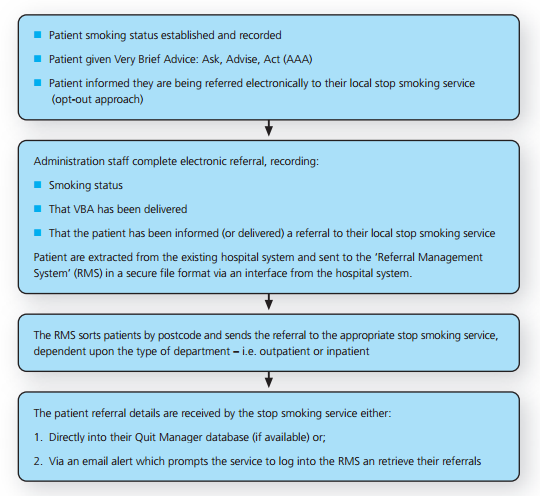 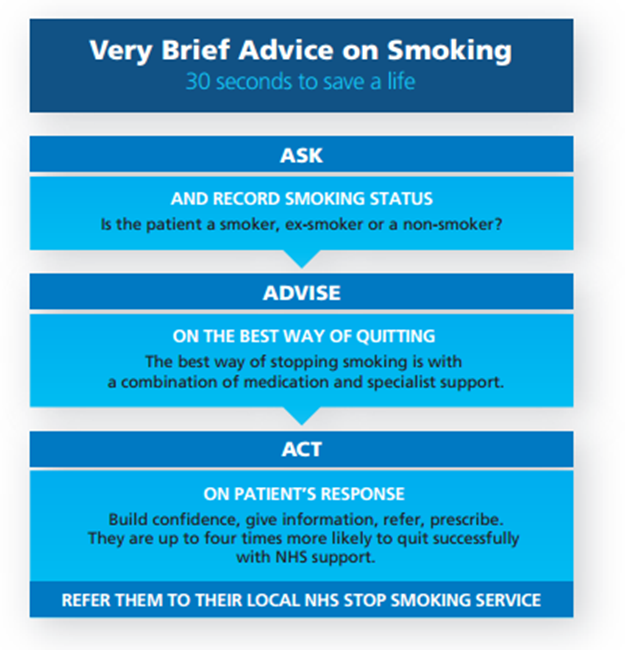 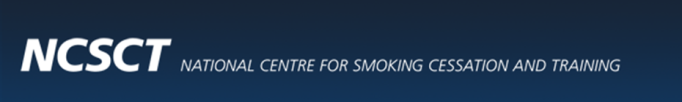 Effectiveness of NHS SSS referral from hospital3-month Pilot at Queen Alexandra Hospital, Portsmouth. http://www.ncsct.co.uk
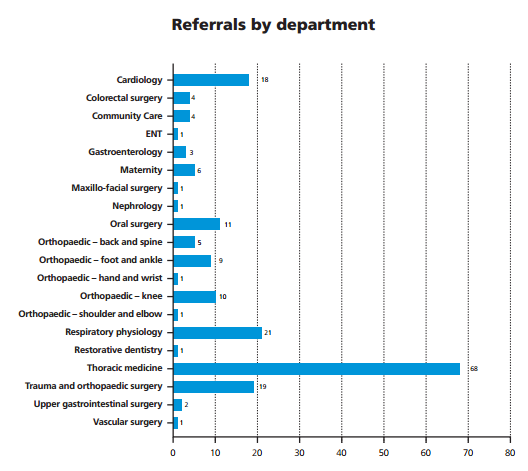 RCT of integrated smoking interventionMurray et al, BMJ 2013;347:f4004
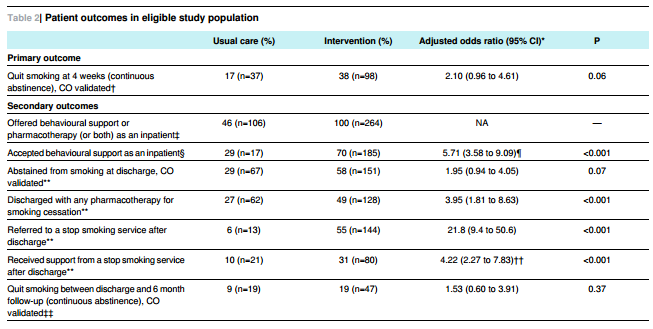 South London and Maudsley Smoke-free pilot 
Mary Yates RNHM, RMN, MSc. Matron  http://www.nice.org.uk/guidance/index.jsp?action=download&o=65881
Behavioural & Developmental Psychiatry CAG
500 staff, 10 wards, 162 beds 
92% smoking on forensic wards
Smoke-free from 13.3.13
Sustained preparation for patients and staff
Marked reduction in smoking incidents
Improved ward routines and engagement
Successful
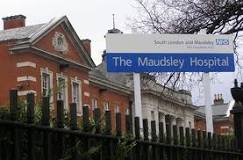 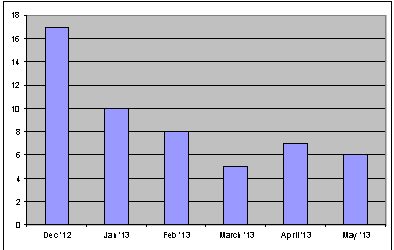 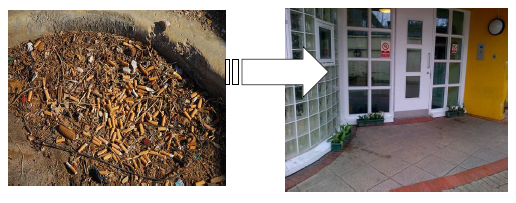 Smoking and mental health: Ethical considerationsRichard Ashcroft, Queen Marys, University of London
Smoking is as important and deserving of intervention in people with mental disorder as in anyone 
Smoking cessation and smoke-free policies are just as important in mental health settings as elsewhere in NHS
This patient group may need more, and more intensive, interventions – and hence more investment 
A need to see health, and not just mental health (or order, discipline and safety), as a key institutional goal of mental health, and prison/youth offender institutions
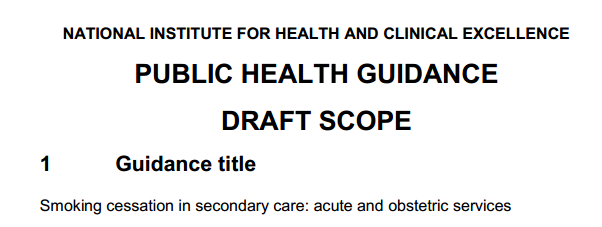 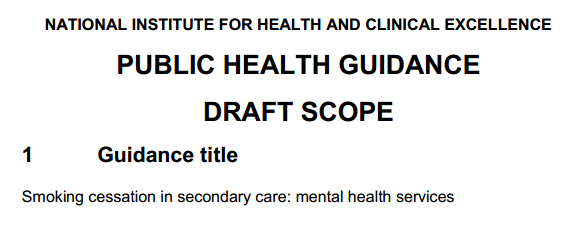 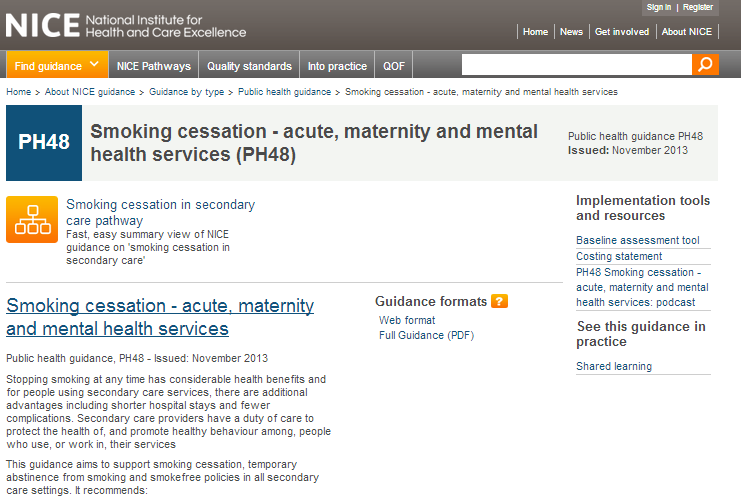 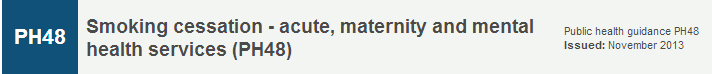 Stopping smoking at any time has considerable health benefits 
Secondary care providers have a duty of care to protect the health of, and promote healthy behaviour among, people who use or work in their services
Strong leadership and good management  required to:
make premises and grounds smoke-free
Help staff to stop smoking, or else abstain while identifiable as NHS staff
Train staff to support people to stop smoking
Ensure that cessation services provided onsite
Help patients, visitors and other users plan for admission
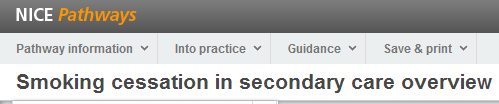 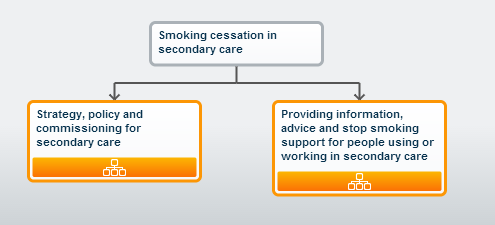 Strategy, policy and commissioning
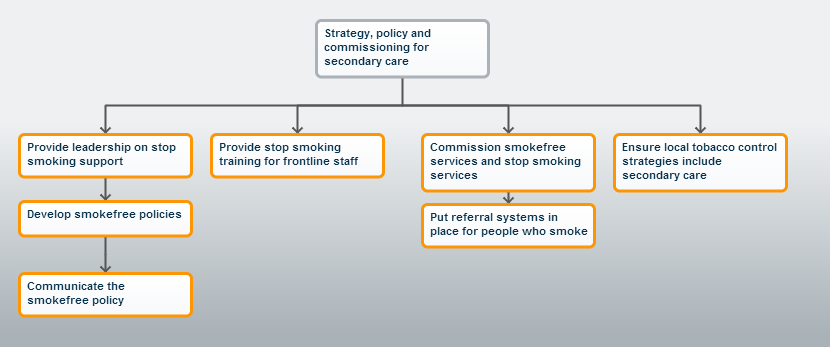 Information, advice and support
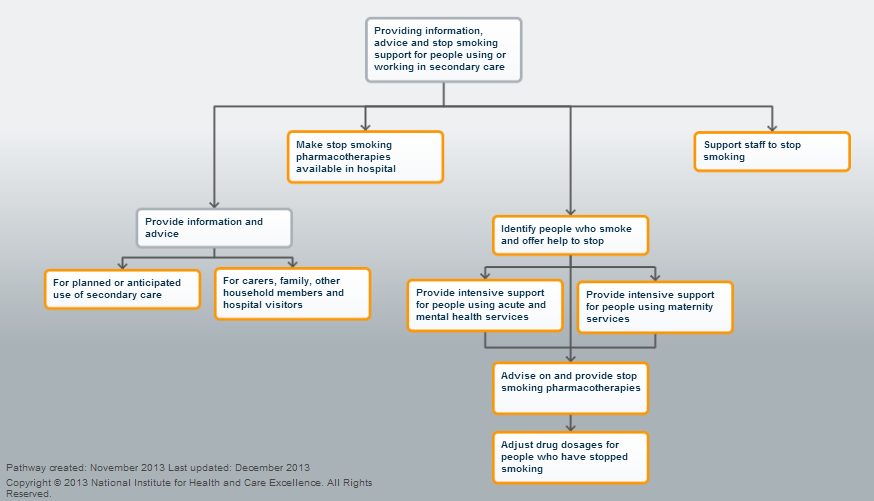 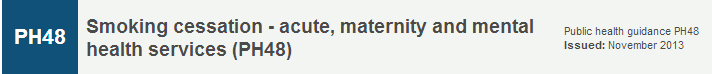 For patients:
Identify smokers and advise cessation/temporary abstinence at first face-to-face contact
Provide pharmacotherapy and intensive behavioural support, immediately if necessary, or else within 24 hours
Provide behavioural support as often and as long as needed during admission.
Provide or arrange follow up after discharge
Manage doses of clozapine, olanzapine, theophylline, warfarin
Engage with family and friends
Commissioners and Managers
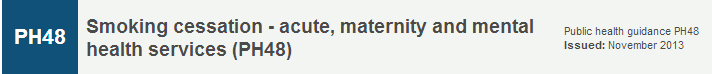 Commission smoke-free services
Assign senior director to implement smoking policy and care
Make buildings and grounds smoke-free
Communicate policy to public, staff, contractors, all service users
No designated smoking areas or staff-facilitated smoking breaks
Ensure NRT available for sale to visitors
Support staff to stop smoking in grounds
Train staff to intervene in smoking
Research priorities (recommendations):
Improve effectiveness and uptake of inpatient interventions, especially for mental health settings
Establish whether and how NRT can be effective in pregnancy
Effect of incentives 
Interventions for families 
Use of varenicline
Relapse prevention
Temporary abstinence approaches
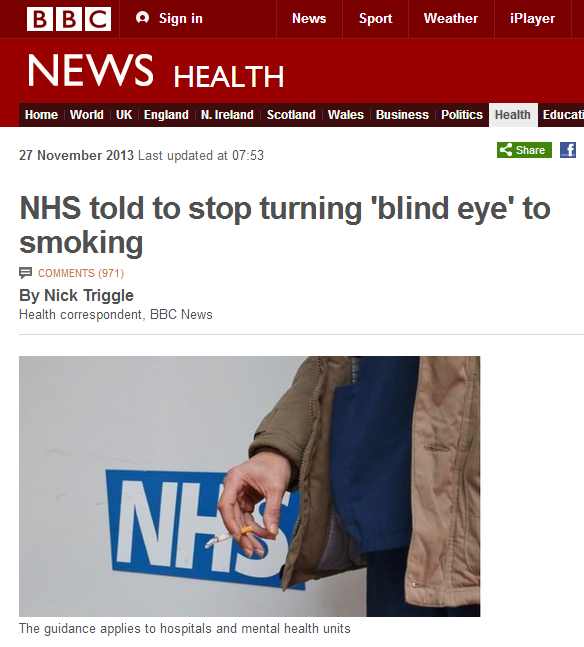 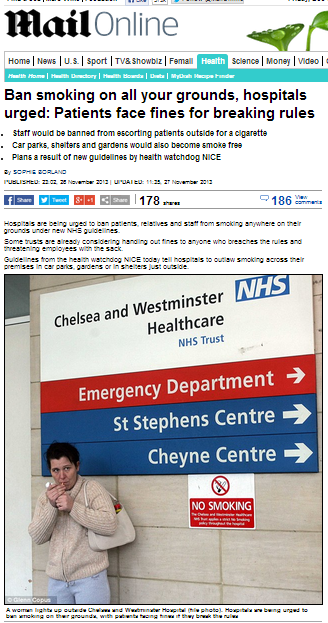 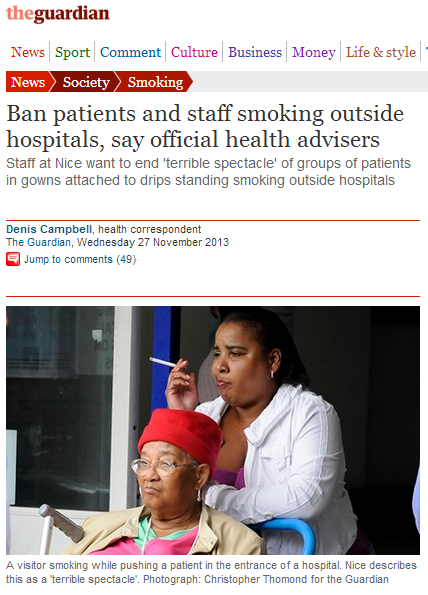 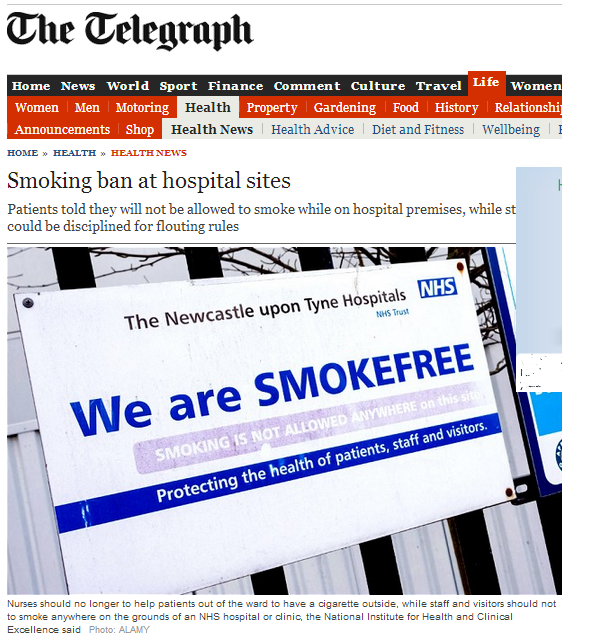 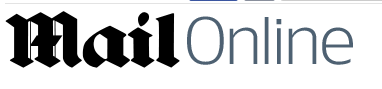 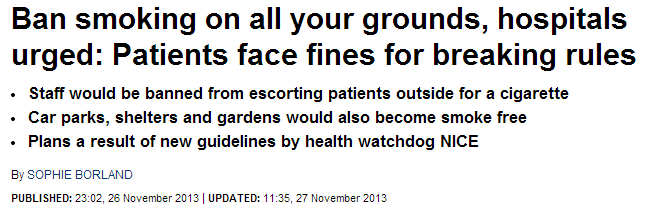 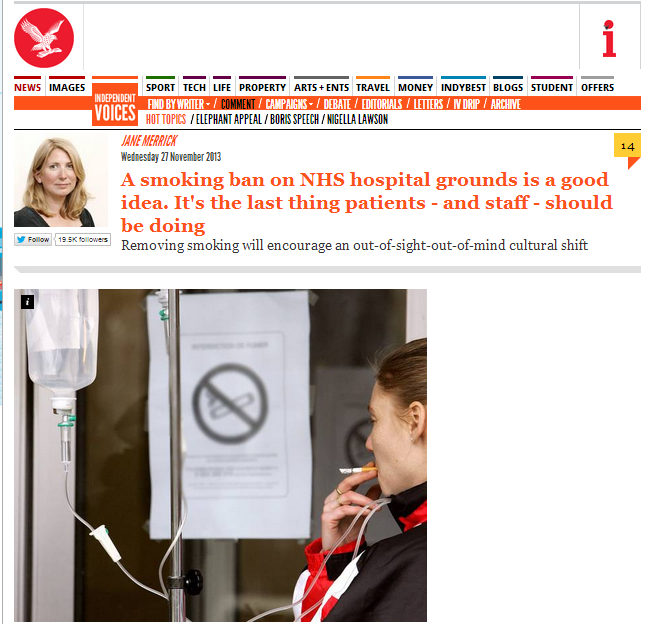 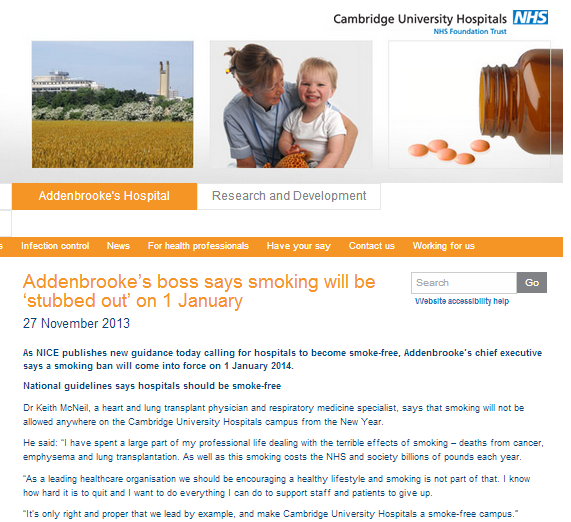 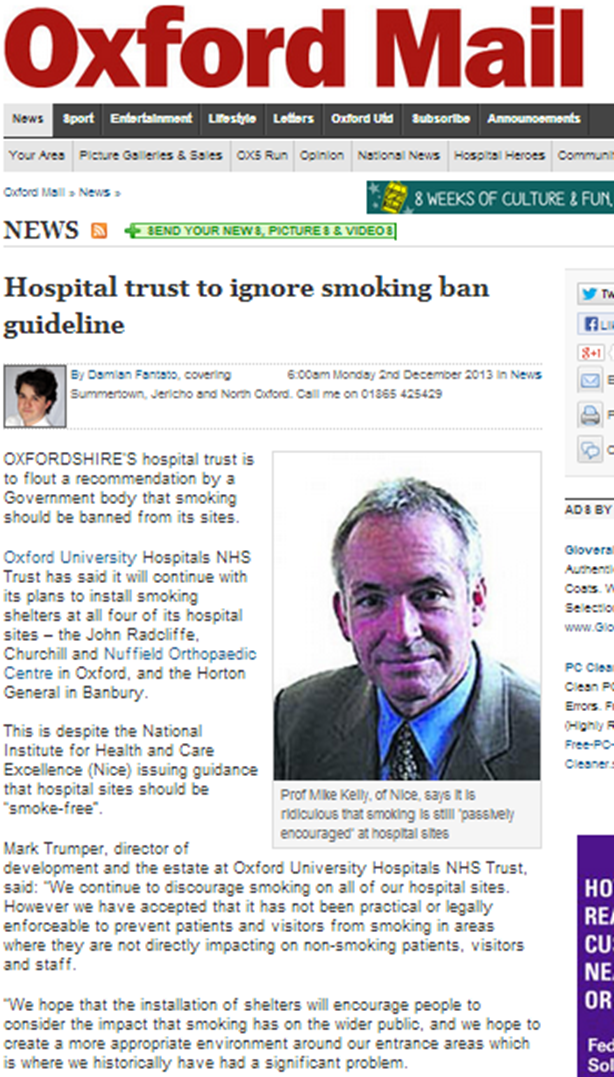 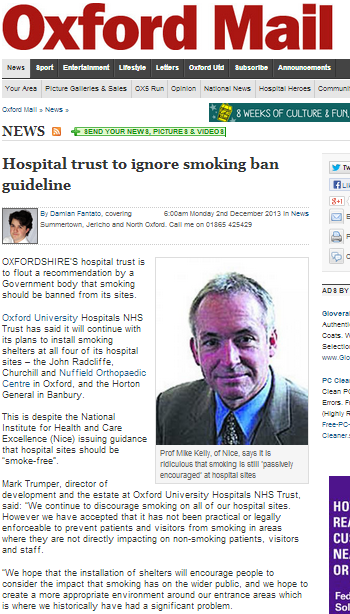 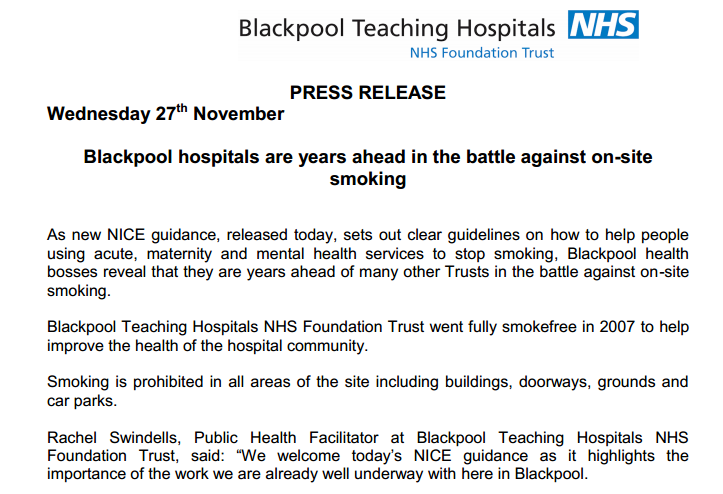 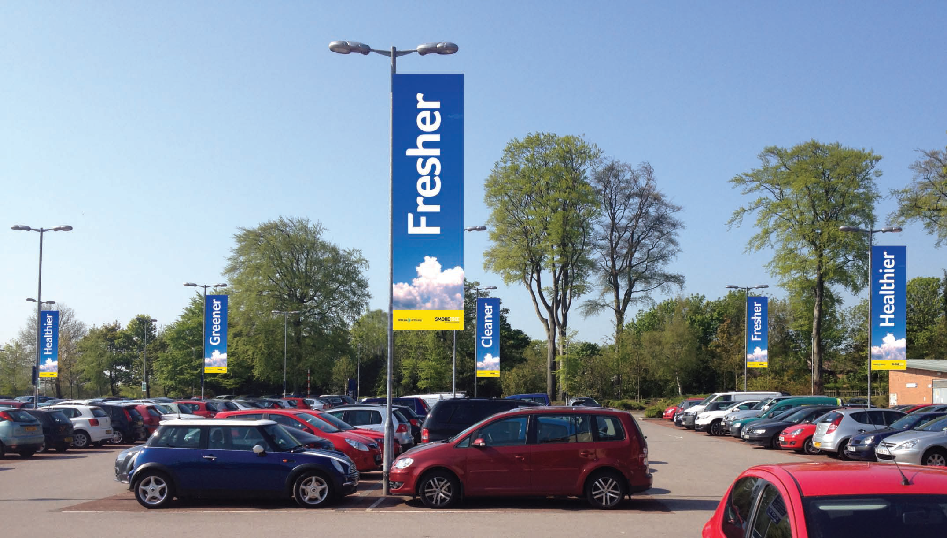 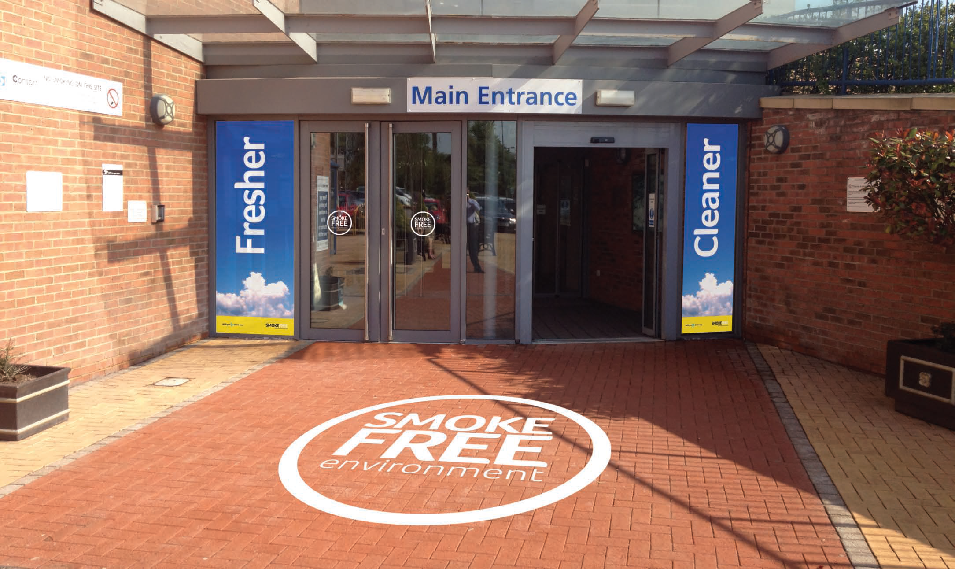 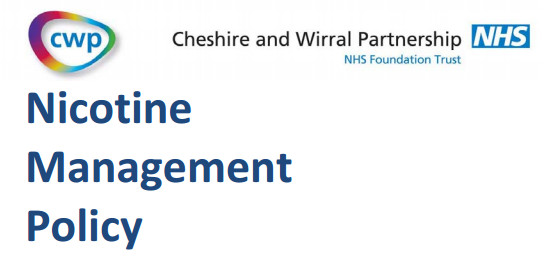 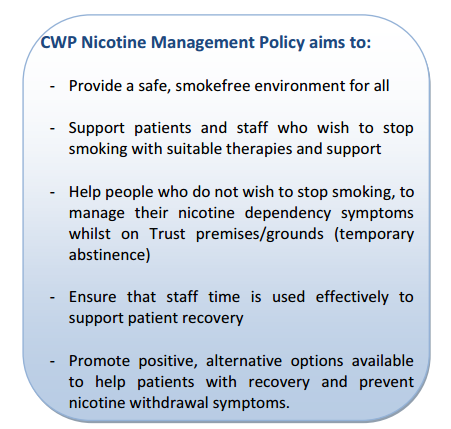 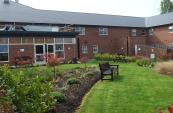 [Speaker Notes: Avril devaney]
Summary
Treating smoking in secondary care prevents illness and (for the most part) saves money
Should be done for all smokers in secondary care setting
Planning, communication and public relations essential
Staff should not smoke 
Grounds should be smoke-free, to support staff and patients
Needs leadership and promotion as positive change
Commissioners can ensure implementation by demanding smoke-free services